Устройство компьютера
Борисова Елена Петровна
учитель информатики 
ГБОУ СОШ с.Петровка
Схема устройства компьютера
Процессор
Оперативная память
Магистраль
Сетевые
устройства
Устройства 
ввода
Долговременная память
Устройства 
вывода
Основные устройствакомпьютера
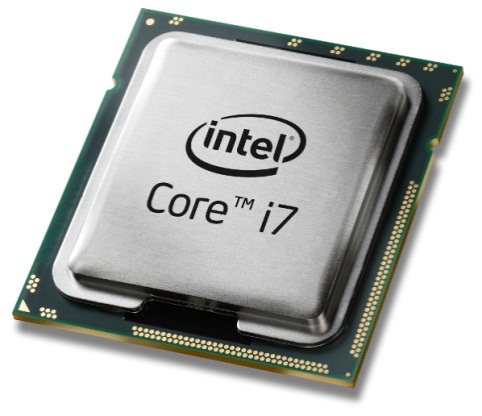 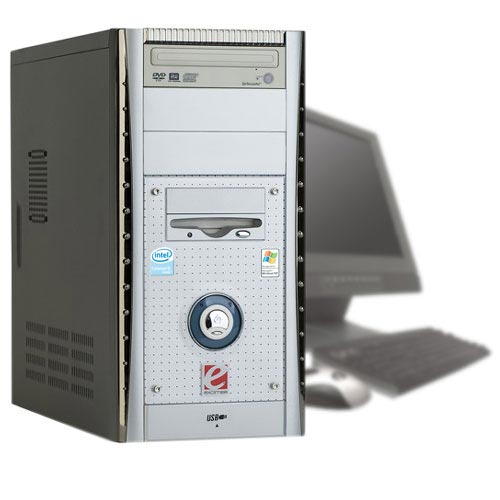 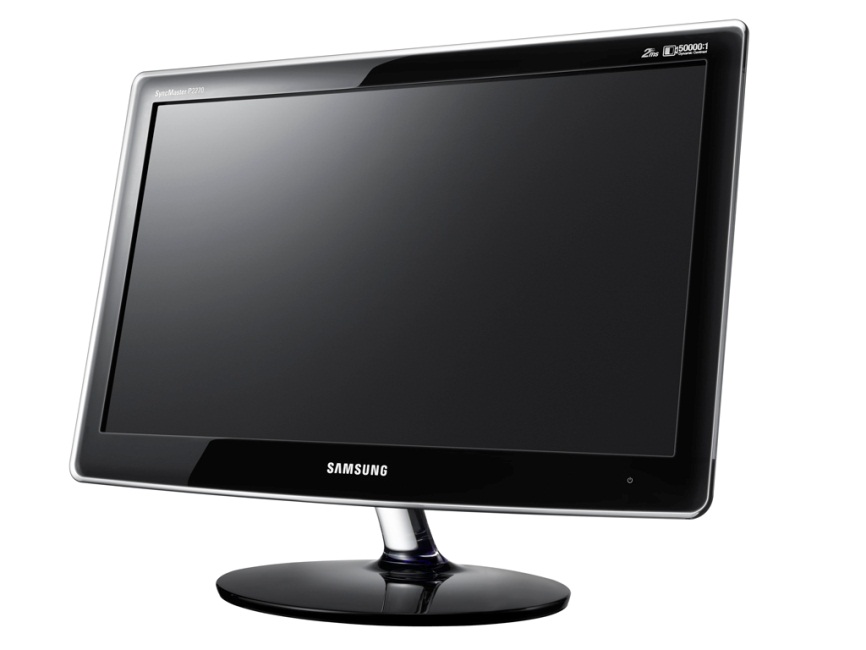 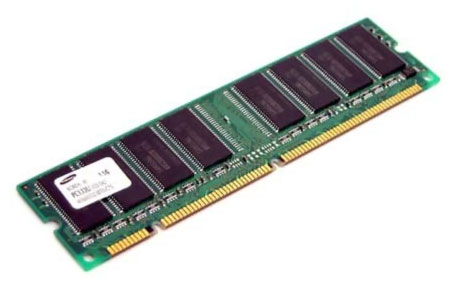 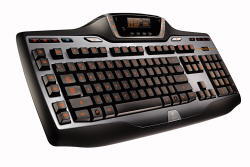 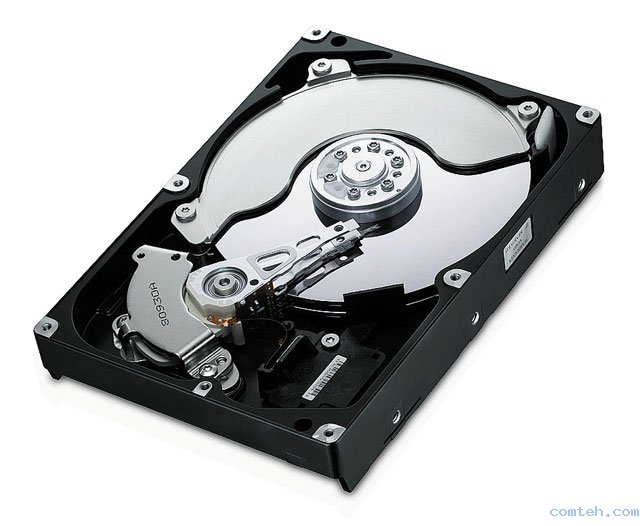 Дополнительные устройствакомпьютера
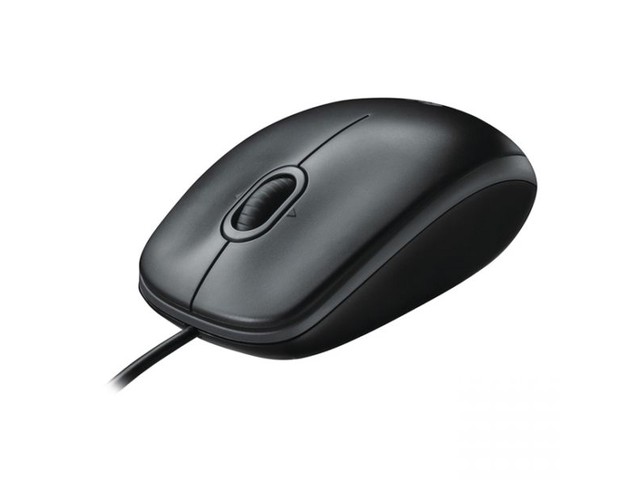 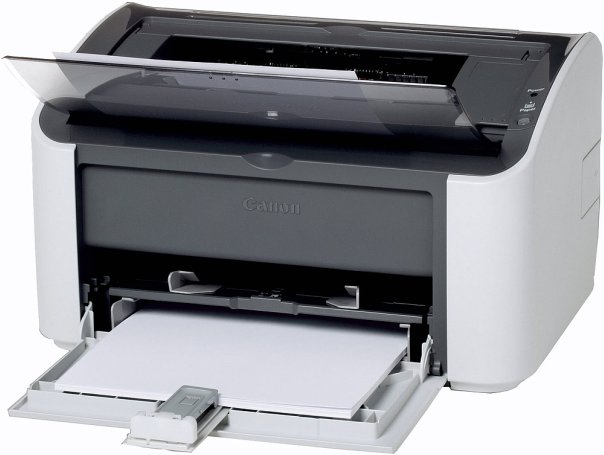 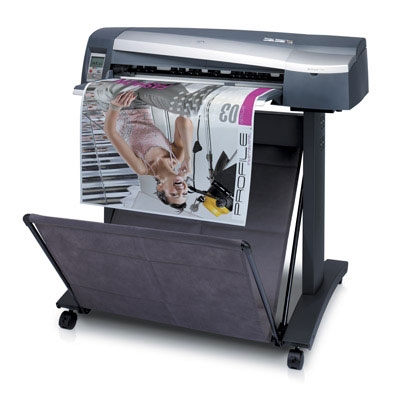 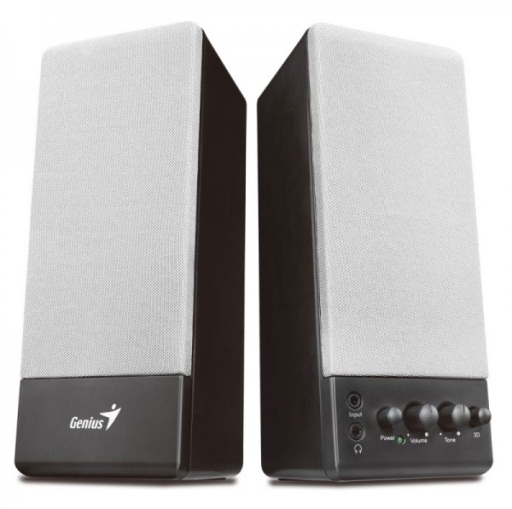 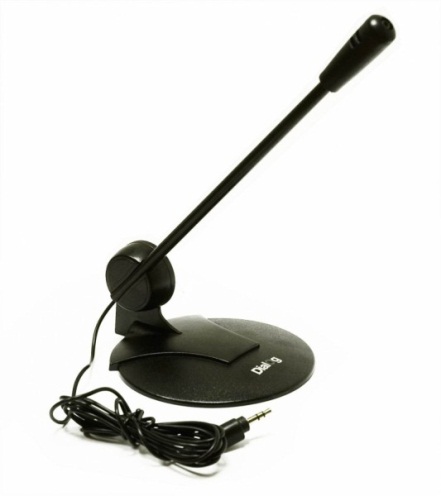 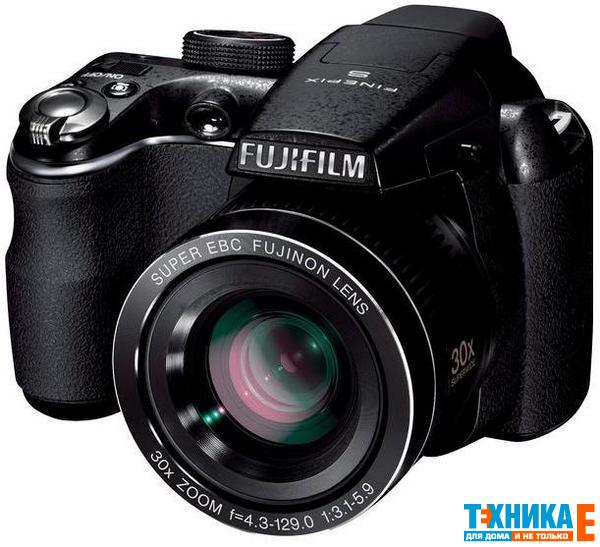 Процессор
Тактовая частота (МГц) – количество тактов  в секунду
1 МГц – 1 миллион тактов в секунду
Разрядность  - количество двоичных разрядов, которые могут передаваться или обрабатываться одновременно.
Производительность
Оперативная память
Хранение программ и данных во время работы компьютера
Объём  - более 4 Гб
Устройства ввода
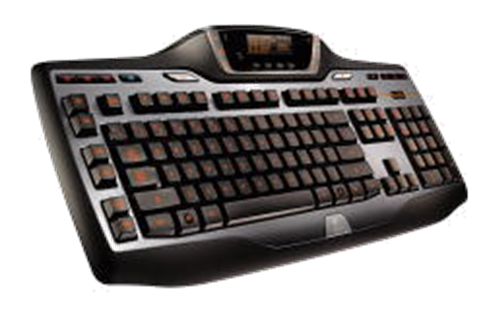 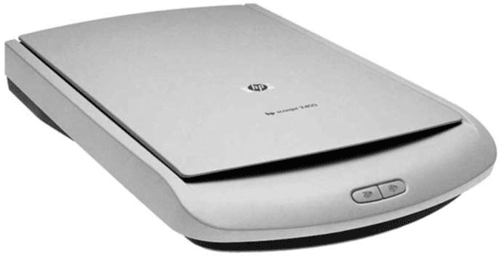 Клавиатура
Сканер
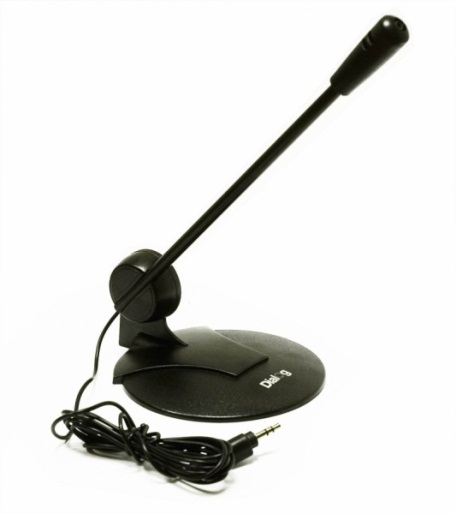 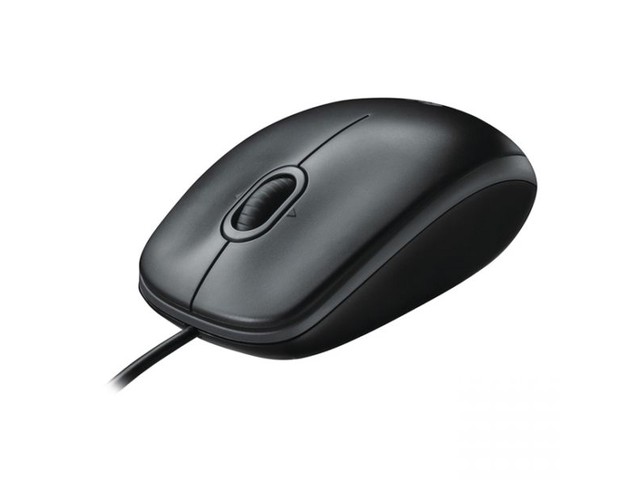 Микрофон
Мышь
Устройства вывода
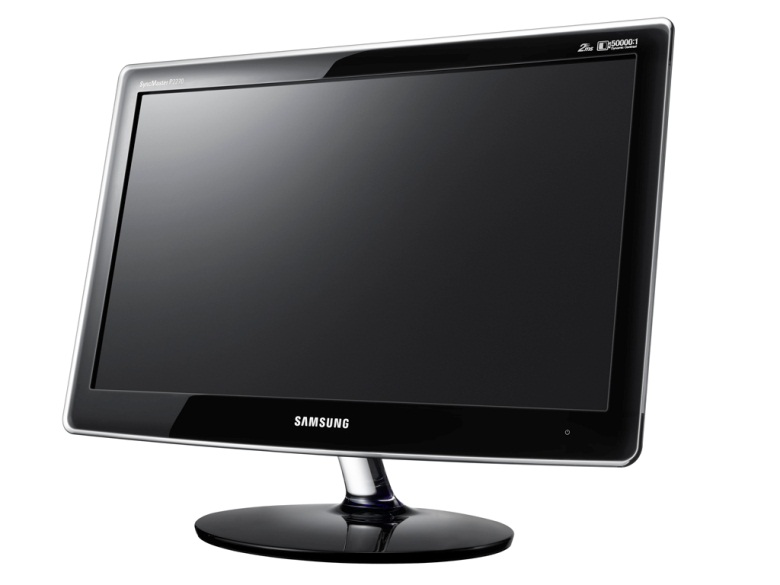 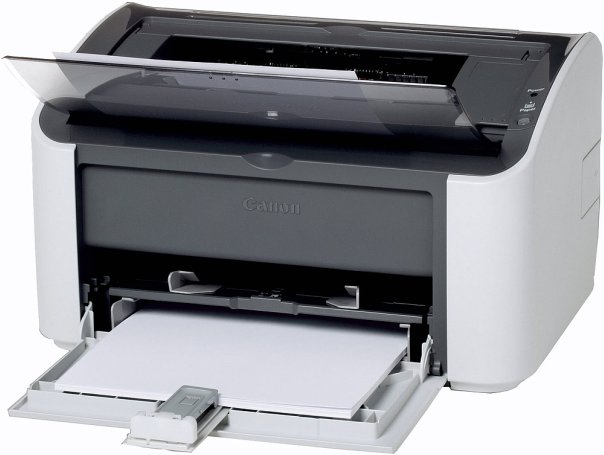 Принтер
Монитор
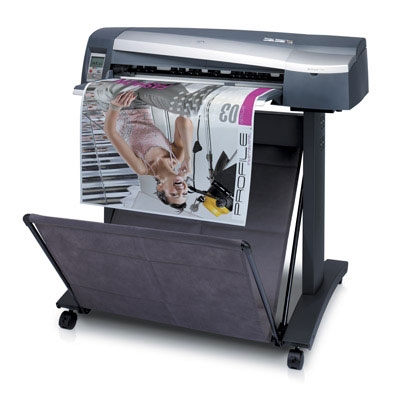 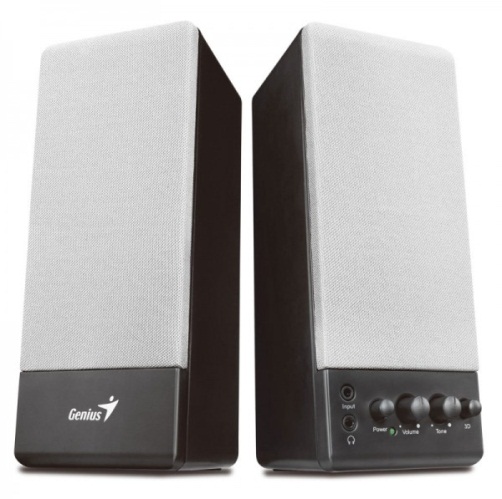 Плоттер
Колонки
Устройства хранения
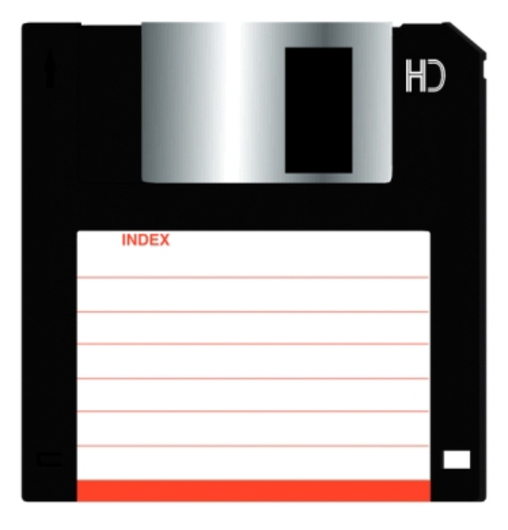 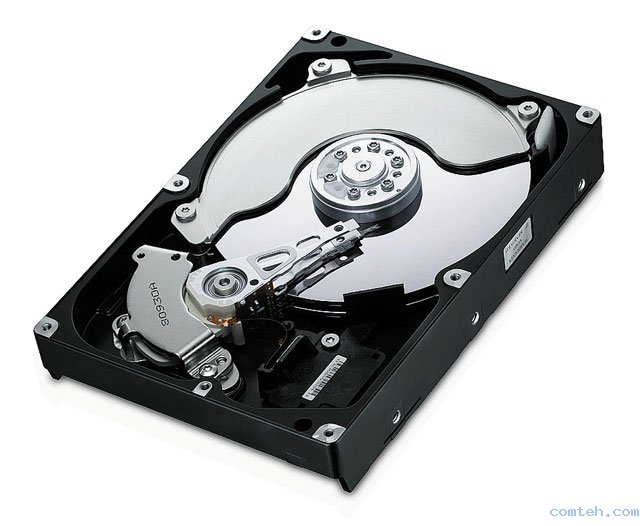 Гибкий магнитный диск
Флэш-память
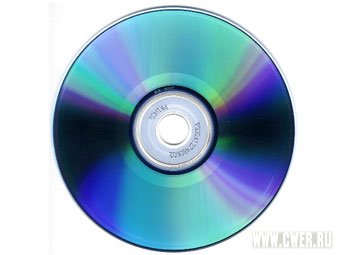 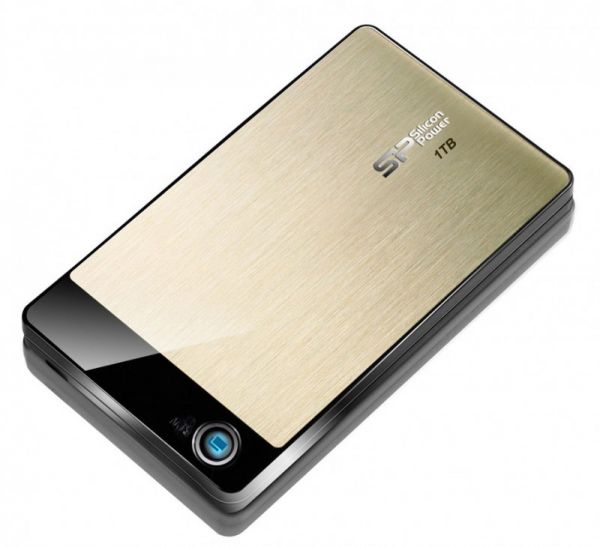 Жёсткий диск
Лазерный диск
Внешний жёсткий диск
Сетевые устройства
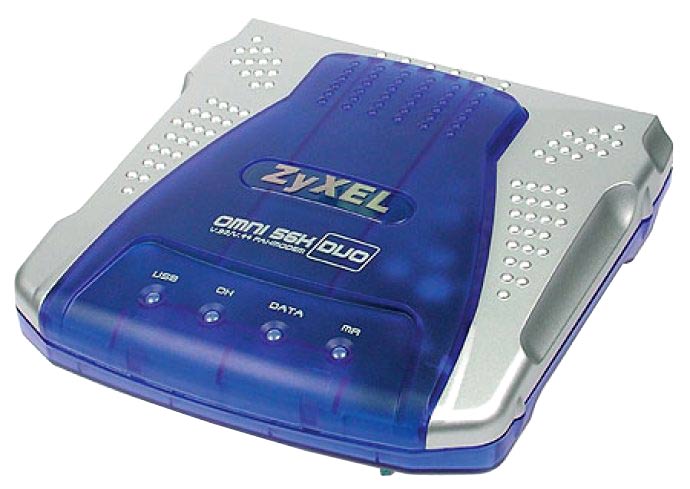 Сетевая карта
Модем
Компьютер и информация
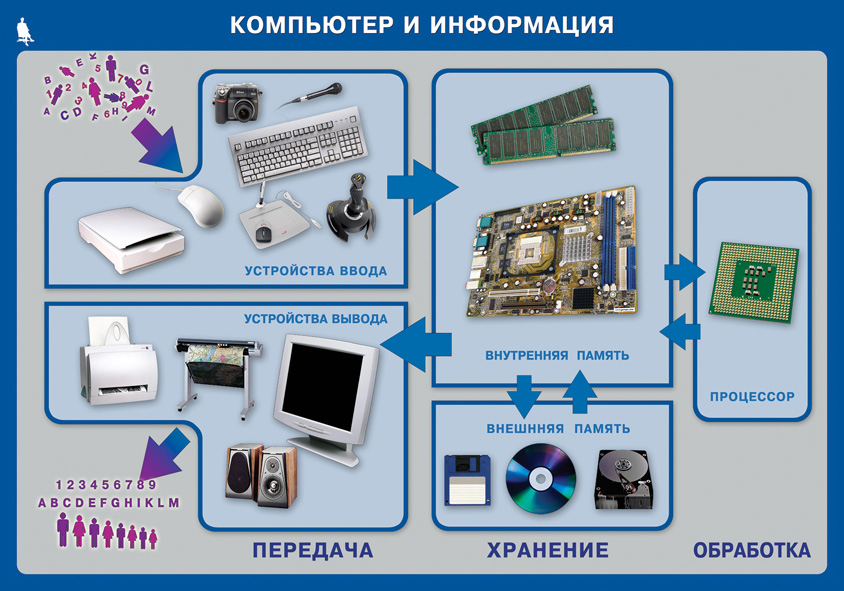 Каждому термину из левой колонки поставьте в соответствие описание из правой колонки
Устройство ввода информации с помощью клавиш
Компьютер
Устройство для печати информации на бумаге
Процессор
Устройство для длительного хранения информации
Оперативная память
Устройство визуального отображения информации
Жёсткий диск
Информация в ней находится только во время работы компьютера
Клавиатура
Устройство, предназначенное для обработки информации
Монитор
Универсальное программно-управляемое устройство, предназначенное для обработки, хранения и передачи информации
Принтер
Откройте электронный ресурс по ссылке и выполните задание
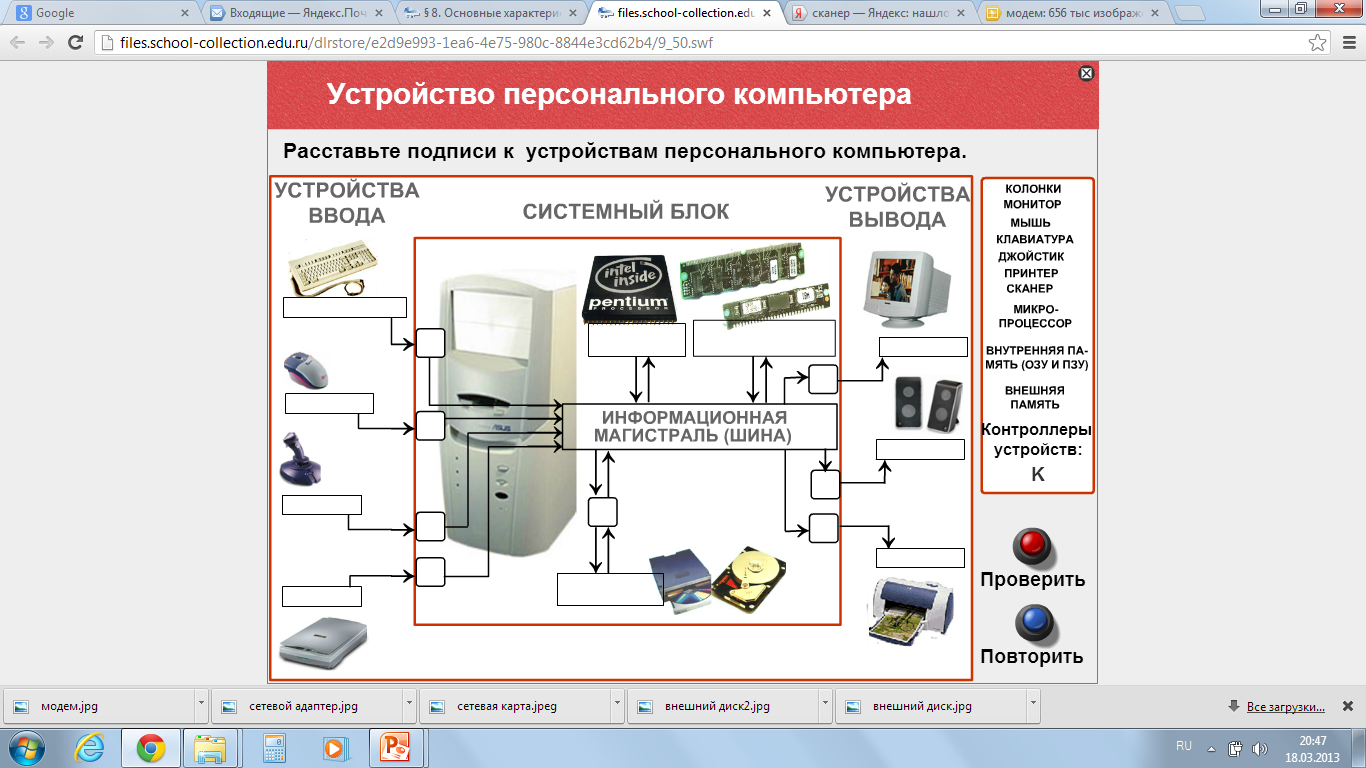 Единая коллекция цифровых образовательных ресурсов
Разгадайте кроссворд
1. Устройство ввода текстовой информации
2. Устройство обработки информации
3. Устройство отображения визуальной информации
4. Устройства хранения информации
5. Координатное устройство ввода информации
6. Гибкий магнитный диск
7. Другое название жёсткого диска
8. Устройство вывода на бумагу текстовой и графической информации
8. Устройство вывода на бумагу текстовой и графической информации
По вертикали: устройство получения, обработки, хранения и передачи информации